嘉義新二代-
學齡人口流失之探討
嘉義縣政府105年度
縣政人才培訓班
第五組專題報告
報告大綱
一、前言
本縣人口從民國84年565,804人，94年降為557,101人，減少了近萬人，而94年到104年僅剩519,839人，減少了近4萬人。這種極速減少的情況使人口問題成本縣迫切必須面對的問題。
我們這組，追蹤了三段（每段12年）嘉義之子的人口變化，發現一個共同的情況。
在嘉義出生的人口，到了六歲即將就讀國小時，將流失1200-1500人，而到了12歲即將就讀國中時，又將流失500-600人。
國中入學人口0-6-12歲變化情形
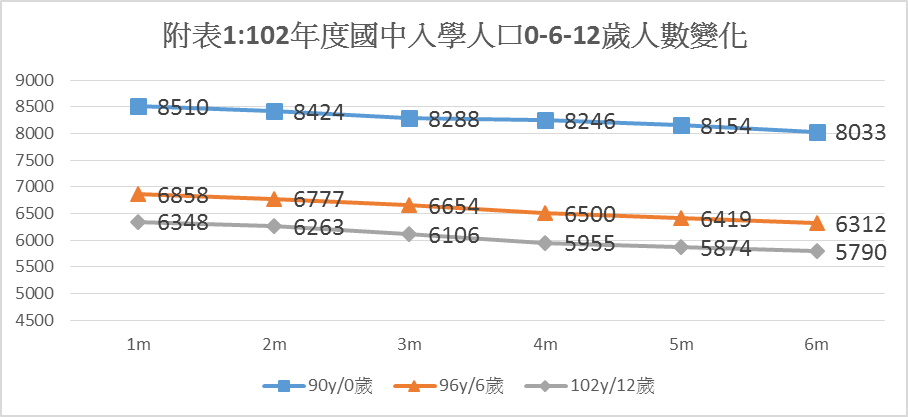 國中入學人口0-6-12歲變化情形
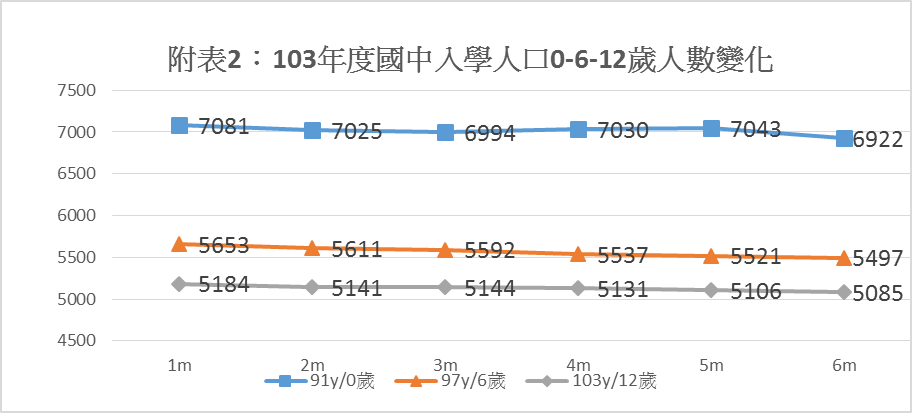 國中入學人口0-6-12歲變化情形
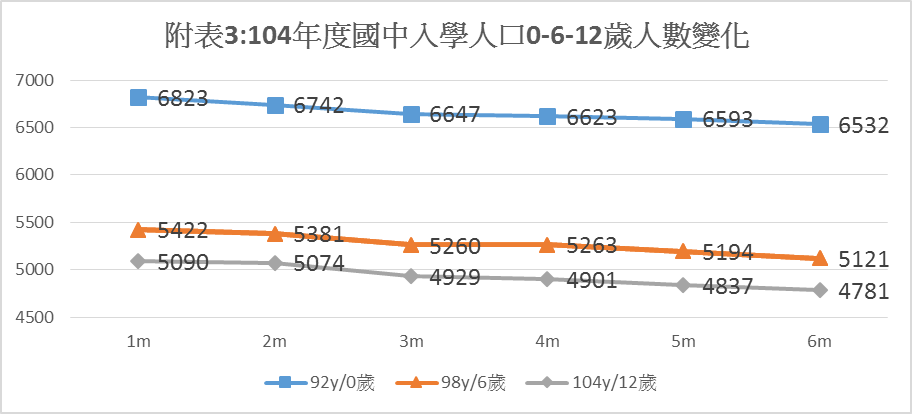 這一情況，本組推估是因為就學的選擇，導致人口的流失。
在出生率不斷下降的此刻，留住在地出生的嘉義之子，似乎更是本縣需積極著力的重要面向。
二、教育現況分析—目前措施與作為
嘉教五讚
游泳力
英語力提升
學力檢測
與大學專業合作發展
專業發展合作對象
   
   (ㄧ)嘉義大學

   (二)中正大學



   (三)政治大學
在地輔導
外部資源
    引入
實施成效檢討—就學人口流失雖減緩，但成效不大
三、教育現況
四、目前措施與作為
人文生態小學
混齡教學實驗
政治大學合作
五、揭續措施—1    解決小校行政及設施設備不足問題
五、揭續措施—2    結合偏鄉生態亮點，提升偏鄉與都市競爭差異，提供另類學習環境及教材
五、揭續措施—3—亮點學校    結合地方產業，提供有心向學學生專案輔導；培訓無心課業學生謀生技能及畢業後出路
六、解決方案
七、結論
夢想
競爭
擘畫
弱勢
嘉義囝仔不認輸
簡報結束
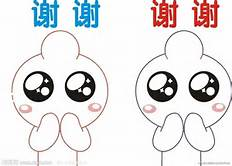